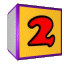 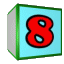 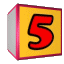 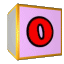 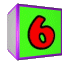 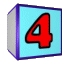 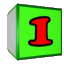 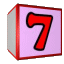 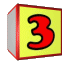 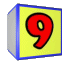 Игра «Школьные предметы»
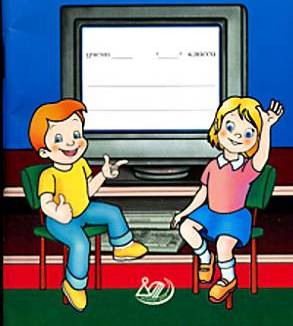 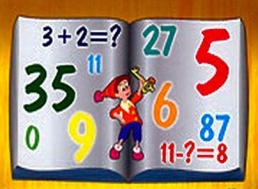 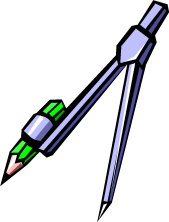 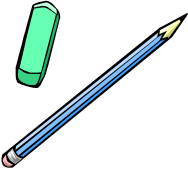 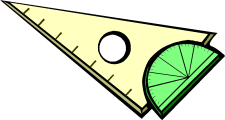 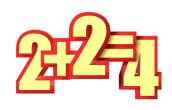 Шар не велик, 
Лениться не велит, 
Если знаешь предмет,
То покажет целый свет.
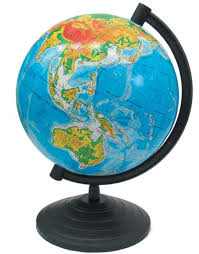 31.08.2014
http://aida.ucoz.ru
2
По чёрному белым
Пишут то и дело.
Потрут тряпицей – 
Чистая страница.
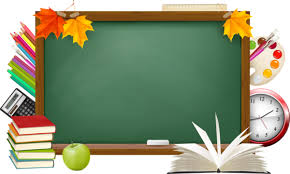 31.08.2014
http://aida.ucoz.ru
3
Если ты его отточишь,
Нарисуешь всё, что хочешь!
Солнце, море, горы, пляж.
Что же это?...
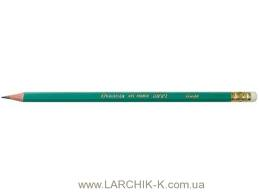 31.08.2014
http://aida.ucoz.ru
4
Если ты не прачка, друзья,
Стираю старательно я.
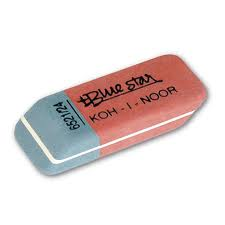 31.08.2014
http://aida.ucoz.ru
5
Белый камешек растаял,
На доске следы оставил.
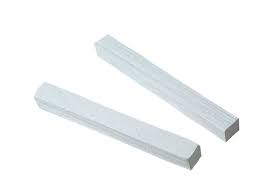 31.08.2014
http://aida.ucoz.ru
6
В этой узенькой коробке
Ты найдешь карандаши,
Ручки, перья, скрепки, кнопки,- 
Что угодно для души.
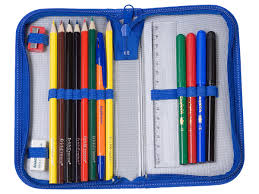 31.08.2014
http://aida.ucoz.ru
7
То я в клетку, то в линейку,
Написать во мне сумей – ка,
Можешь и нарисовать.
Что такое я?...
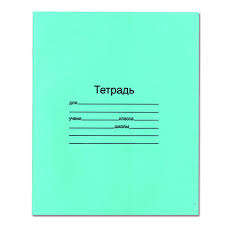 31.08.2014
http://aida.ucoz.ru
8
Новый дом несу в руке,
Дверца дома на замке.
Тут жильцы бумажные,
Все ужасно важные.
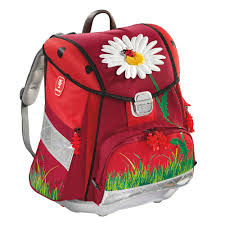 31.08.2014
http://aida.ucoz.ru
9
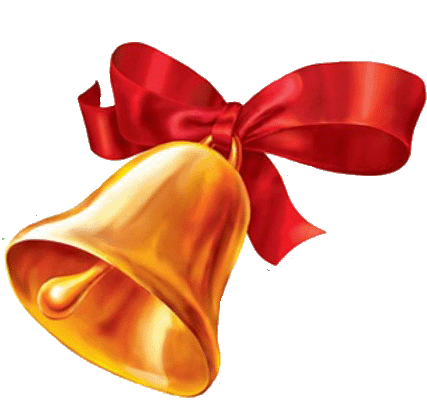 УМНИЦЫ!
31.08.2014
http://aida.ucoz.ru
10